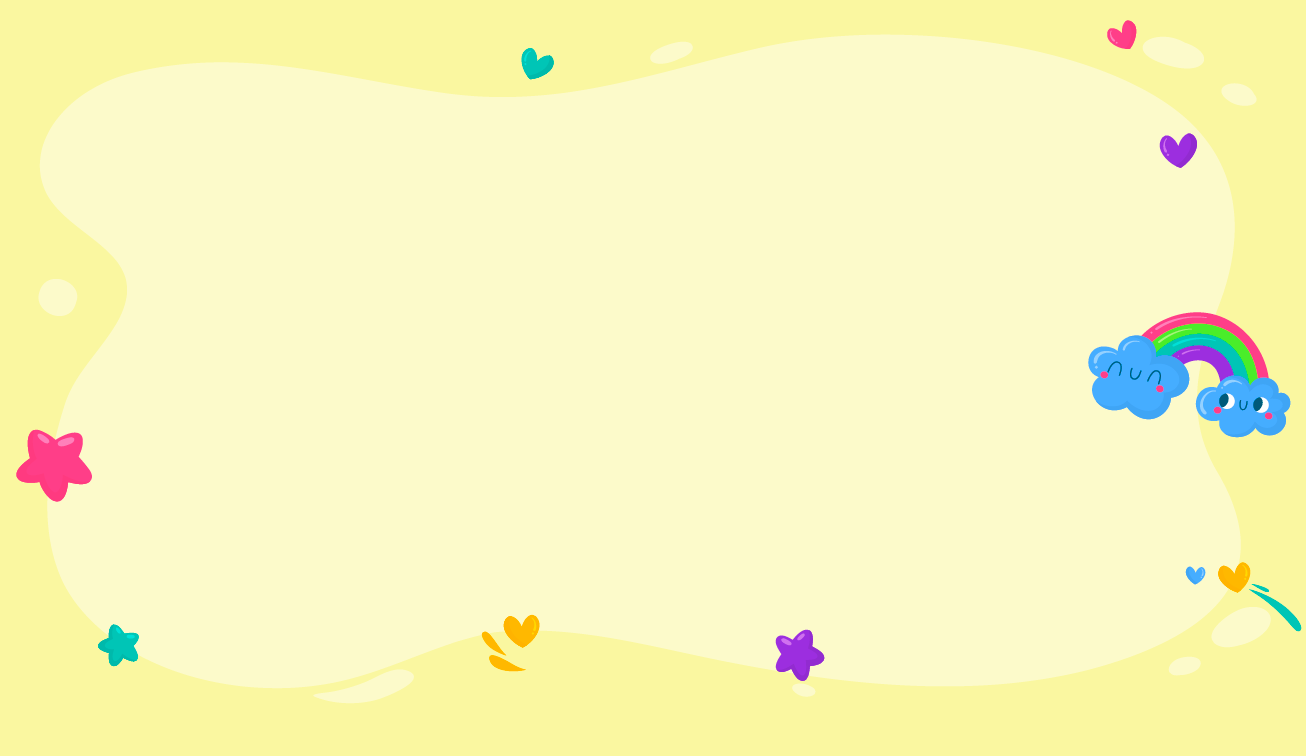 Nhiệt liệt chào mừng các thầy cô
về dự giờ lớp 4A

 Môn: Tiếng Việt
Luyện từ và câu: Luyện tập về động từ
Giáo viên: Vũ Thị Tưng
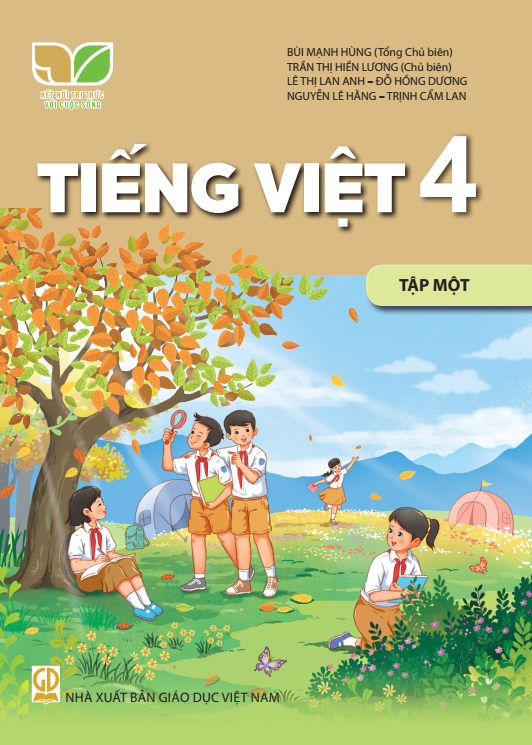 [Speaker Notes: Chào mừng các em đến với tiết học TV ngày hôm nay nhé!]
1. Tìm động từ trong ngoặc đơn thay cho bông hoa trong mỗi đoạn văn dưới đây:
a. Rừng núi còn chìm đắm trong màn đêm. Bỗng một con gà trống vỗ cánh phành phạch và cất tiếng gáy lanh lảnh ở đầu bản. Mấy con gà rừng trên núi cũng thức dậyáy  te te. Trên mấy cây cao cạnh nhà, ve đua nhau kêu ra rả. Ngoài suối, tiếng chim cuốc vọng vào đều đều... Bản làng đã thức giấc.
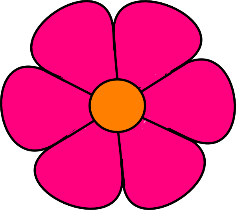 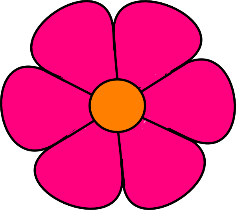 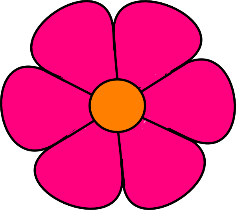 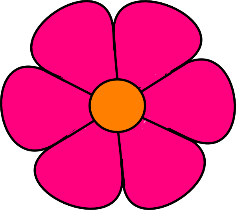 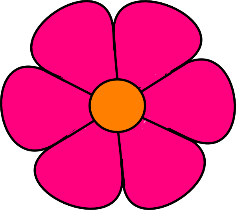 vọng
gáy
vọng
vỗ
gáy
vọng
gáy
gáy
gáy
kêu
kêu
vỗ
vỗ
gáy
kêu
1. Tìm động từ trong ngoặc đơn thay cho bông hoa trong mỗi đoạn văn dưới đây:
b. Buổi trưa, nương rẫy im vắng. Mặt trời đứng thẳng trên đỉnh đầu. Không một con chim hót, không một con thú kêu. Đàn khướu làm tổ trong bụi nửa vừa hót véo von, giờ đã im bặt. Buổi trưa dần qua. Trời bớt oi ả. Gió rừng lại nổi. Bầy khướu nhả lách tách trên cành tìm sâu. Tiếng lá xào xạc trong gió.
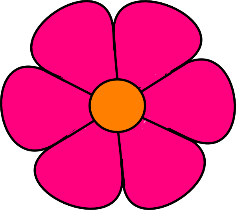 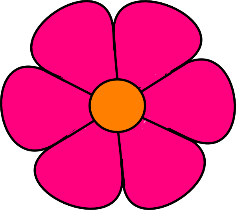 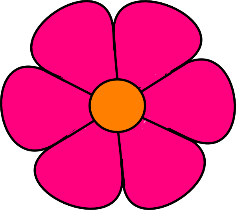 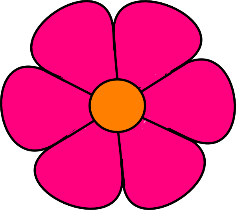 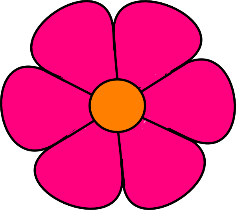 hót
hót
hót
tìm
hót
nhảy
nhảy
tìm
nhảy
tìm
hót
kêu
kêu
hót
kêu
a) vỗ - gáy - gáy - kêu - vọng
b) hót - kêu - hót - nhảy - tìm
2. Nhìn tranh, tìm động từ phù hợp với hoạt động được thể hiện trong tranh.
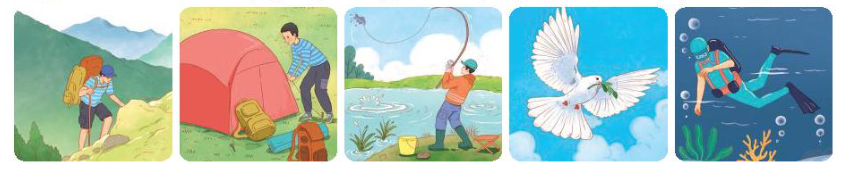 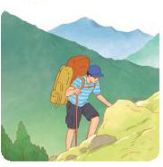 Đi, leo trèo, leo núi, vượt dốc
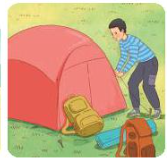 Cắm trại, dựng lều,...
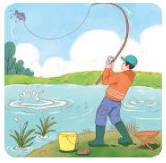 Câu cá, giật cần câu
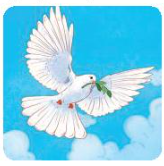 Bay, lượn, dang, vỗ cánh,..
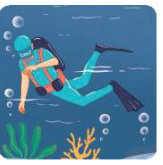 Bơi, lặn, khám phá,...
2. Nhìn tranh, tìm động từ phù hợp với hoạt động được thể hiện trong tranh.
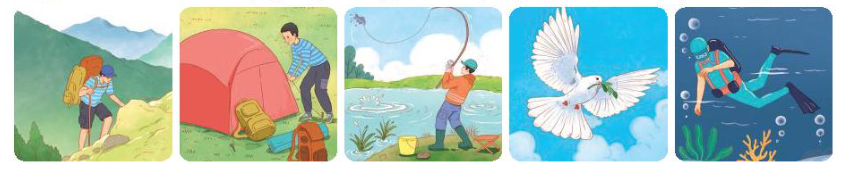 Đi
 Leo
 Trèo
Chống gậy
Vượt dốc
Câu cá
Giật cần câu
Bay
Lượn
Dang
Vỗ cánh
Cắm trại
Dựng lều
Bơi
Lặn
Khám phá
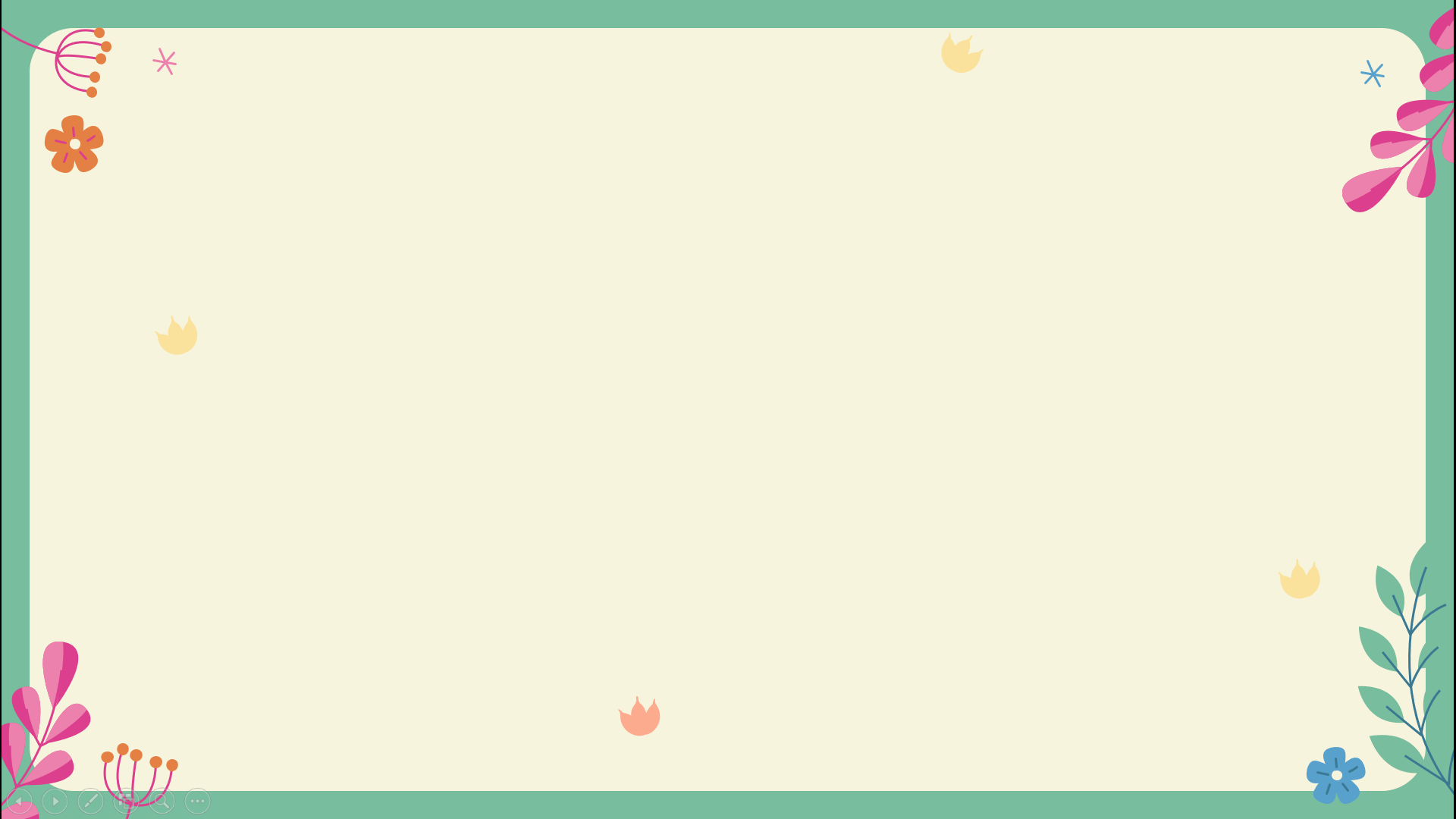 CÔ TRÒ LỚP 4A TRÂN TRỌNG CẢM ƠN QUÝ THẦY CÔ ĐÃ VỀ DỰ TIẾT HỌC!